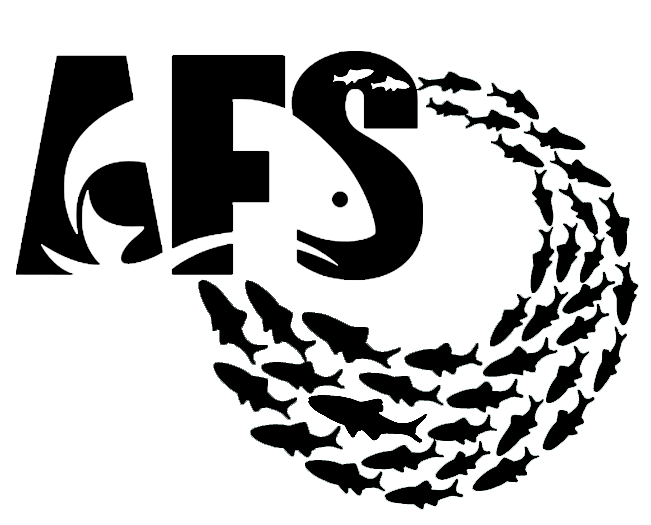 Best Student Paper & Poster Competition
We look forward to reviewing your applications. If you have questions, please contact your 2025 BSP co-chairs:
     Rebecca Krogman (rebecca.krogman@gmail.com)
     Vaskar Nepal (v-nepal@wiu.edu) 
     Kyle Hartman (Kyle.Hartman@mail.wvu.edu)
Looking to communicate your research to a wide audience? 
Looking for important accolades to improve your resume? 
Interested in winning money ($450)?
Submit your paper/poster to the meeting as you normally would.
Oral presenters must submit an extended abstract through the Education Section’s online application form. Poster presenters need only submit their regular abstract through the same form.
Oral and poster presenters must have their major advisor email to indicate the study is at a stage appropriate for this award (at, nearing, or recently [<1 year] completed)
Finalists will be asked to pre-record presentations for judging; 15 minutes for paper and 1-3 min for poster (5 minutes maximum). We recommend following the guidelines offered online.
How?
The Best Student Paper & Poster (BSP) competition is a Society-level award sponsored by the Education Section of the AFS. A panel of judges evaluates pre-recorded talks before the meeting so that winners can be announced at the 155th annual meeting in San Antonio, TX.
What?
Who?
Undergraduate and graduate students that would like to present projects at or nearing completion.  All students or recent graduates (<1-year post-graduation) presenting at the meeting are eligible.
The BSP award is in conjunction with the AFS annual. Students who submit a regular abstract to participate in any meeting symposium can then apply for consideration as Best Student Paper or Poster. The application process is easy!
Where?
Applications must be submitted through the Education Section’s online application form by May 15, 2025.
When?
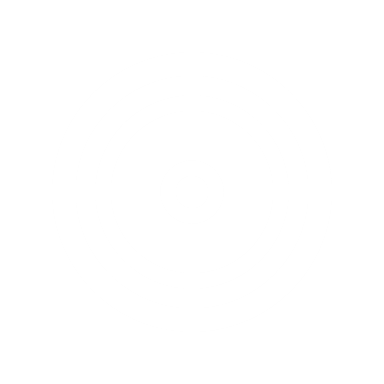 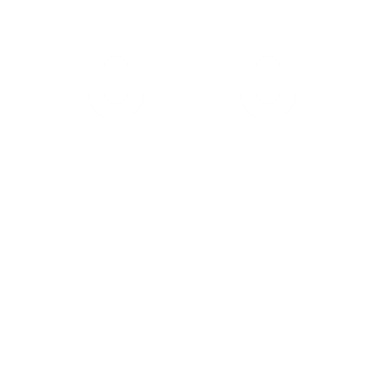 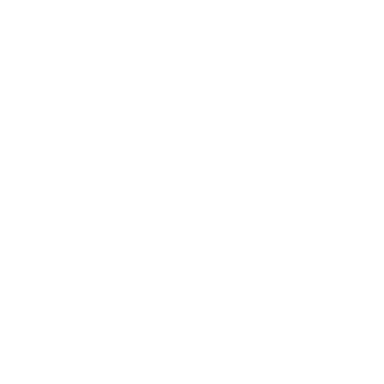 Learn more and apply at https://education.fisheries.org/awards/best-student-presentation-and-poster/
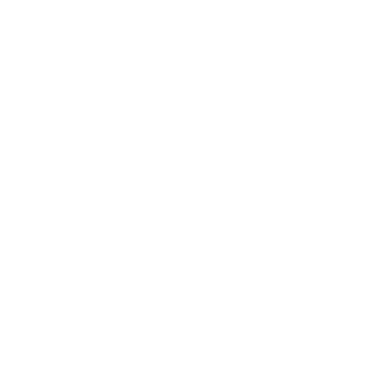 How to participate in the BSP
Submit abstract and advisor email by 5/15/25
Finalists announced and invited to submit recordings by 6/15/25
Submit recorded presentation by 7/15/25
Judges view presentations between 7/16 and 8/8/25
Winners announced at the AFS business meeting and prize money delivered
STEP 1
STEP 2
STEP 3
STEP 4
STEP 5